Lenguaje Diferenciado
Prof. Zulema Alcayaga Godoy
LECTURA INTENSIVA
- Etapa de prelectura: nos ayuda a tener una panorámica relativamente segura del texto en cortísimo tiempo (Tipo de texto, tema, propósito) 
 
 -   Predicción -  Definición de estrategia de lectura
Lectura intensiva del texto
- Comprender , interpretar, inferir y sintetizar la información planteada por cada párrafo. 
- Es fundamental contar con estrategias que nos permitan interactuar con el texto.
LECTURA LITERAL: DECODIFICACIÓN DE LA INFORMACIÓN EXPLÍCITA
Reconocer la información explícita en las oraciones y relacionar las ideas que éstas portan para decodificar el mensaje : 
Coherencia: 
a) coherencia global: los párrafos están organizados en torno a un tema central. 
B) coherencia local: los enunciados de cada párrafo deben presentarse en forma ordenada y lógica en relación a la idea principal.

Cohesión: procedimientos formales que configuran y entrelazan las ideas del texto (nexos)
Uso de recursos paralingüísticos en el texto
Expresión gráfica de las pausas y la entonación.

Signos de puntuación
a) Signos de pausas sintáctico-semánticas: 
aquellos cuyo uso depende tanto de la estructura oracional como del sentido que aportan a la oración (coma, punto y coma, dos puntos y punto). 
b) Signos de entonación o énfasis: 
los que aportan fuerza, ritmo y entonación a la estructura oracional (interrogación, exclamación, comillas, etc.).c) Signos de apoyo: 
que permiten agregar algunas características al tipo de información que se entrega (paréntesis, guiones, asteriscos, etc.).
Lectura literal de la información
Realizar una segmentación del texto, párrafo o fragmento. 
Cómo progresa la información, qué es lo central, y fijar los datos.
Segmentar: A medida que vamos leyendo, “cortamos” el texto en oraciones. 
Segmentar suboraciones: oraciones entre comas o paréntesis constituyen oraciones que complementan la oración principal, estableciéndose como una suboración que debe ser analizada con independencia de la oración principal. 
Comprender: nos aseguramos de entender el segmento. Si encontramos figuras literarias o expresiones connotativas, debemos transformarlas, planteándolas con nuestras propias palabras. 
Seleccionar: identificamos las palabras clave del segmento, como verbos, sustantivos, adverbios, conectores, etc., que establezcan datos y relaciones relevantes con otros segmentos o dentro del que estamos analizando.
Ejemplo:
1. “Huésped, aquí estarás bien. Aquí el bien supremo es el placer. La frase , según Cicerón, figuraba en un jardín a la entrada de la escuela filosófica conducida por Epicuro, en el siglo IV a. C. en Atenas. Pese a que esos espacios verdes han crecido junto con la humanidad y favorecieron la reflexión, la meditación y el descanso, también estuvieron teñidos de prejuicios. Ya el escritor alemán Rudolf Borchard, en su ensayo El Jardinero apasionado (escrito en 1938 y publicado en castellano este año por la editorial Gallo Nero), advertía: ”Existe la extendida superstición de que el jardín es un lujo, un quehacer  caprichoso que se les disculpa a los niños y a mujeres por su carácter infantil e inofensivo, un ornamento de la existencia…”
carácter
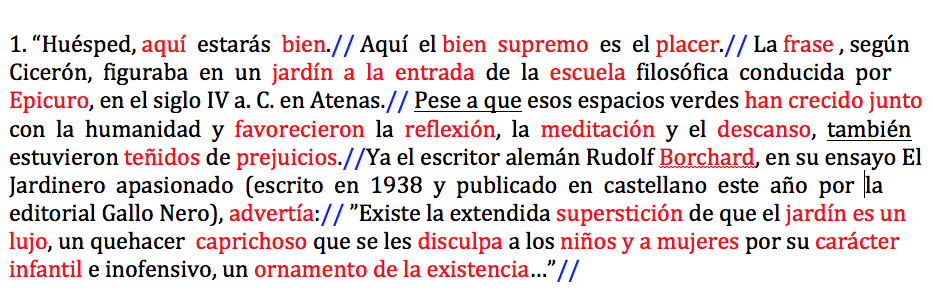 Datos relevantes por segmentos:
- Aquí estarás bien.
- Bien supremo placer
- Frase en jardín de Epicuro
- Los jardines favorecieron la reflexión, meditación y el descanso.
- (Los jardines) también estuvieron teñidos de prejuicios.
- Existe supersticiónde que el jardín es un lujo caprichoso (Borchard, 1938)
ESTRATEGIA DE SÍNTESIS: CÓMO LLEGAR A LA IDEA PRINCIPAL DE UN PÁRRAFO O UN TEXTO
EJEMPLO DE APLICACIÓN
“Seguél Shchukin fue un empresario ruso que compró compulsivamente obras de pintores que cambiaron la historia del arte: Monet, Cézanne, Gauguin, Matisse, Picasso, Málevich. Pero Shchukin hizo más que fundar una de las colecciones más impresionantes de Europa. También sentó las bases de lo que serían los museos de arte contemporáneo . 158 piezas de su tesoro se exhiben hoy en la Fundación Louis
 Vuitton de París.”

Tema 
Rasgos de Shchukin
Conector 
Ejemplos
Idea relevante
Corrección
Tema : Seguél Shchukin
Rasgos de Shchukin: empresario, comprador compulsivo, coleccionista
Conector : También ( agrega) Pero ( atenúa)
Ejemplos: nombres de artistas Monet, Cézanne, Gauguin, Matisse, Picasso, Málevich
Idea relevante: 
Shchukin fue un empresario que compró obras que cambiaron la historia del arte 
Fundó una de las más impresionantes colecciones europeas. 
Sentó las bases de lo que serían los museos de arte contemporáneo. 

Generalizacion- Construcción:
Shchukin compró obras importantes. 
Su colección sentó las bases de los museos de arte contemporáneo. 

Idea central: 
Shchukin sentó las bases de los museos de arte contemporáneo.
Texto 1
“La fatiga mata” 
Bajo este lema los transportistas realizan cortes puntuales en los principales pasos fronterizos en el Día Internacional de Acción en el Transporte por Carretera, que se lleva a cabo simultáneamente en un centenar de países de Europa, África, América y Asia/Pacífico. 
						       El mundo.es, 13/10/03. 


¿Qué opción precisa la situación referida en el fragmento anterior? 
A) Expone los problemas que enfrenta el transporte por carretera.B) Informa sobre una acción realizada por los transportistas para llamar la atención. 
C) Destaca la capacidad de organización de los transportistas a nivel internacional. 
D) Comenta los problemas generados por las actividades de los transportistas.E) Explica el significado de la movilización realizada por los transportistas.
Texto 2
“En esos días en que el océano era totalmente plano y aceitoso, el barco se convertía en un horno, fundamentalmente en la bodega, donde el calor hacía estallar los barriles de agua y de vino, la carne de cerdo chisporroteaba en su propia grasa y se echaba a perder. El trigo se quemaba. El agua potable se calentaba y se pudría, las galletas se agusanaban. El mismo Colón, en el tercero de sus viajes, en que navegaba más al sur, se encontró con una de estas calmas ecuatoriales y, según nos narra Hernando, estuvo ocho días casi sin moverse, con un calor que achicharraba los navíos. Sólo una lluvia pegajosa permitía seguir viviendo”.
Francisco Ortiz, Historias de América. La seducción y el caos (fragmento

De la lectura del texto anterior se puede inferir que
A) sólo Colón estuvo a punto de morir en uno de sus viajes.
B) no fue fácil para Cristóbal Colón realizar sus viajes de descubrimiento. 
C) algunos océanos son más peligrosos que otros.
D) Colón y su tripulación siempre tuvieron dificultades de desplazamiento. 
E) gracias a la lluvia del trópico, Colón logró descubrir América.
EJERCICIOS
Pon en práctica estas recomendaciones desarrollando el  FORMULARIO CLASSROMM de Lectura Intensiva.
Respuestas:
Texto 1 : B
Texto 2 : B